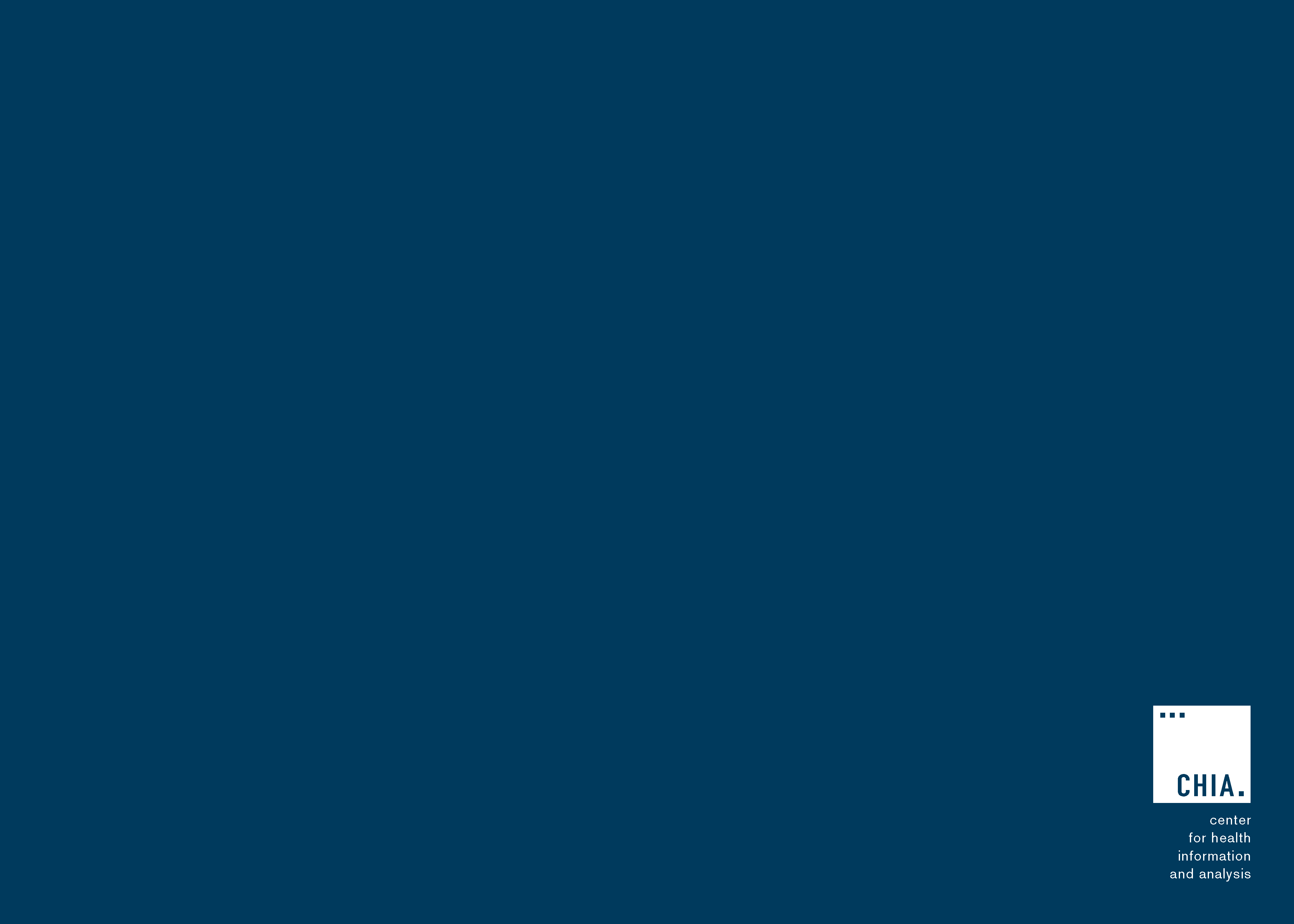 Massachusetts All-Payer Claims Database:Technical Assistance Group (TAG)
July 13, 2021
Agenda
MA APCD

Enrollment Trends

Aggregate Data Submissions

DOI Reporting

Questions
CHIA Email Addresses
All CHIA staff have migrated to MS Office 365 and now have new email addresses.

Old format: firstname.lastname@state.ma.us

New format: firstname.lastname@chiamass.gov

Please have your IT allow traffic from this new chiamass.gov domain. Check your spam/junk folders as well.
MA APCD Intake
All APCD submissions through June 2021 are due by July 31st. This includes any re-submissions.

Please work with your liaison in submitting any overdue files and alert them if you expect delays. 

Data will be used for quarterly Enrollment Trends reporting, quarterly DOI HMO membership reporting and will also be incorporated into CHIA’s next data release in the Fall.
MA APCD Intake
Potential updates/changes to Submission Guides for 2022 will start to be considered in the coming weeks.

More to come on upcoming TAG meetings and through email communications to payers.
Enrollment Trends Timeline
Aggregate Data Submissions
CHIA is postponing 2021 submission deadlines for the following aggregate data filings: Total Medical Expenses and Alternative Payment Methods, Annual Premiums, Prescription Drug Rebates, and Relative Price.
 
Data will be collected in Fall 2021, with final timelines announced later this year. As always, draft specifications will be released for payer review and feedback prior to finalization. Thank you for your continued partnership during this time.
DOI Reporting
Q1 2021 HMO Membership reports were distributed on 5/25 to select payers. Signoff was due 7/9.

Q2 2021 HMO Membership reports will be sent in August.

Claims/Utilization:
Reports using data through March 2021 will be sent to payers in the coming weeks.
Next Meetings
August 10, 2021 @ 2:00 pm

September 14, 2021 @ 2:00 pm
Questions?